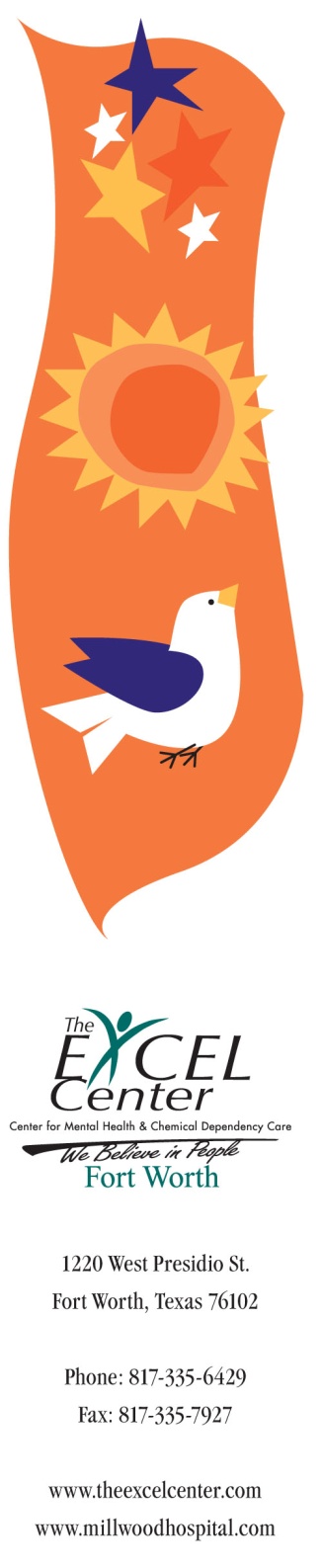 Suicide Awareness, Education & Prevention
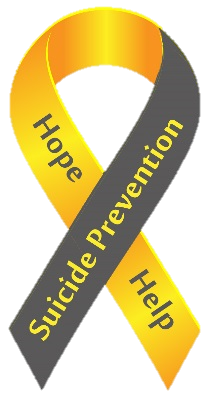 CAROLYN HANKE
COMMUNITY EDUCATION SPECIALIST
 The Excel Center
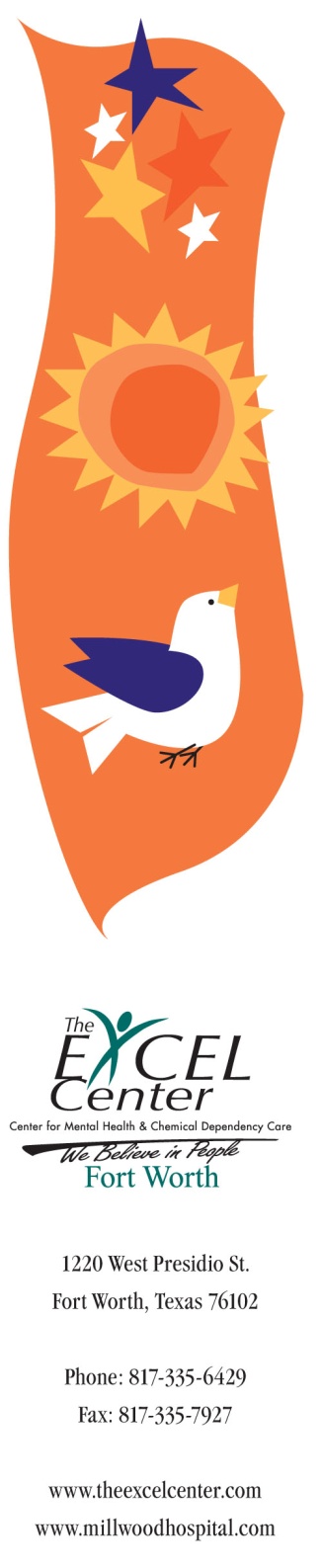 Presentation Overview
Suicide in the U.S., the world – How big is the problem?
Myths about Suicide
Risk Factors & Warning Signs
Protective Factors/Preventive Methods
Resources
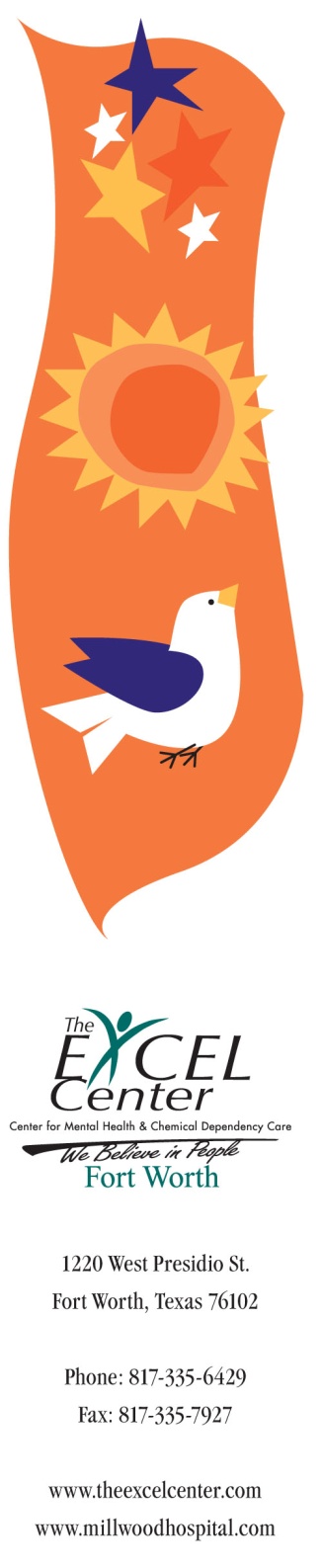 Why Talk About Suicide?
Because suicide does not discriminate by gender, age, race, ethnicity, education, socioeconomic status or religious beliefs
Because 90% of the people who die by suicide have a treatable mental or substance abuse disorder, 60% have a depressive disorder
Because suicide is the most preventable cause of death in the US today
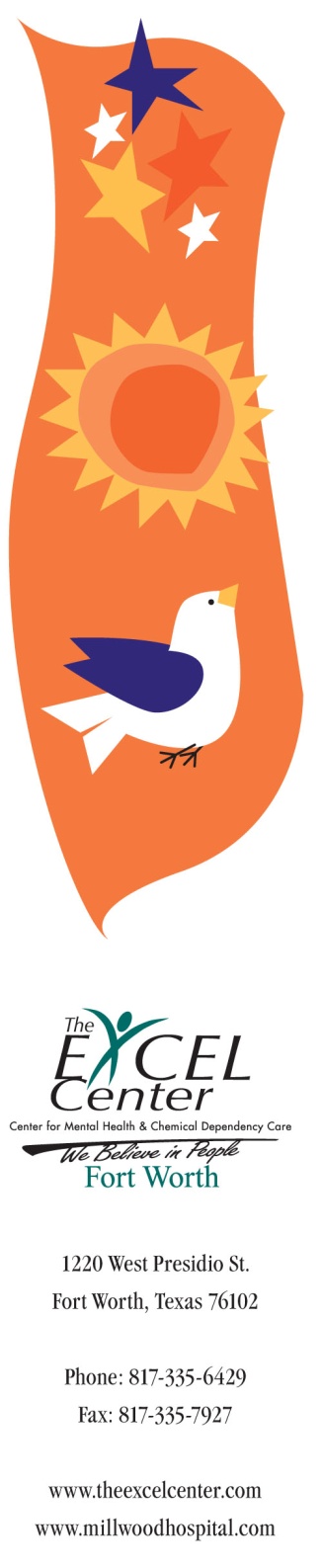 Why Talk About Suicide?
In 2013, someone in the United States died by suicide every 12.7 minutes
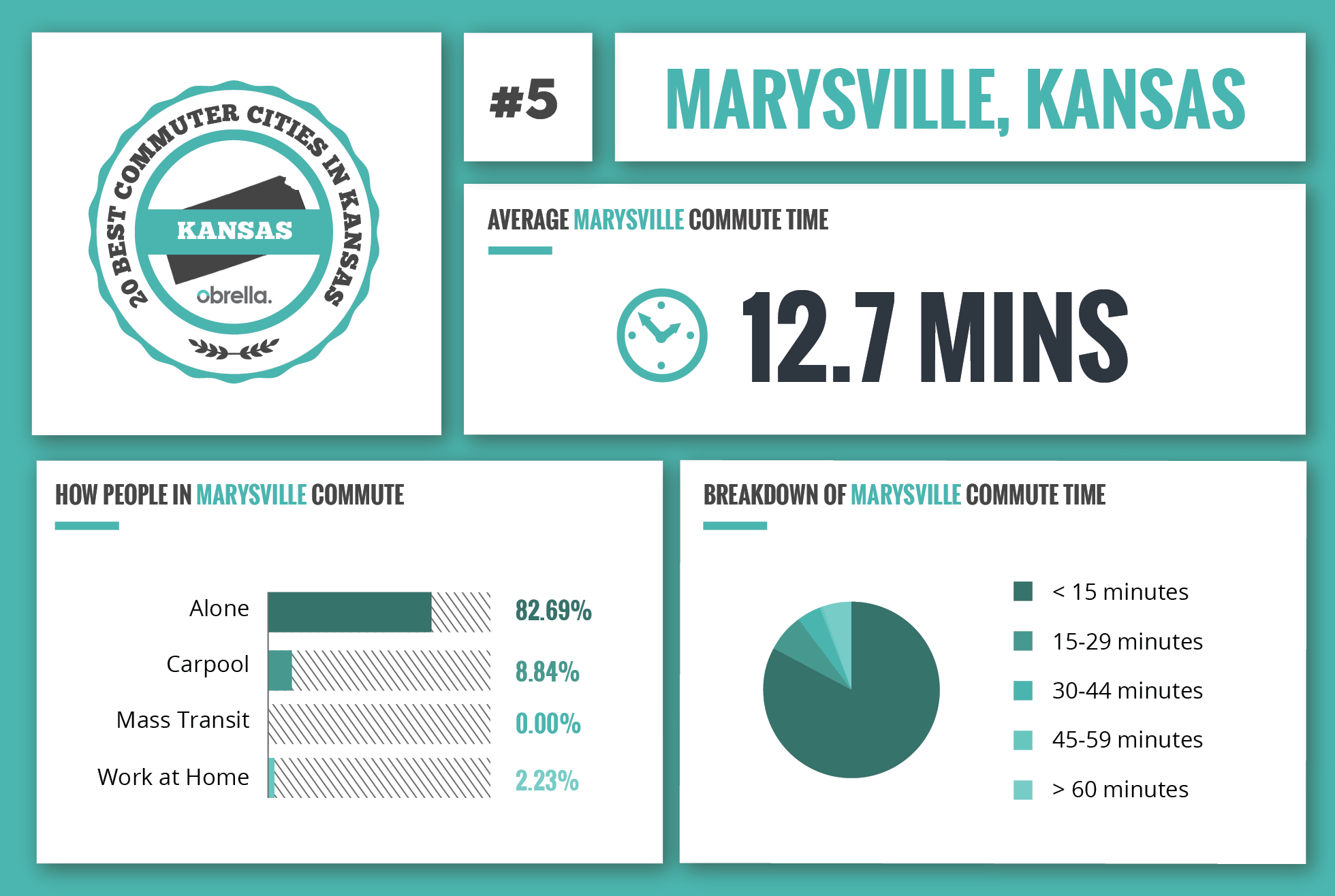 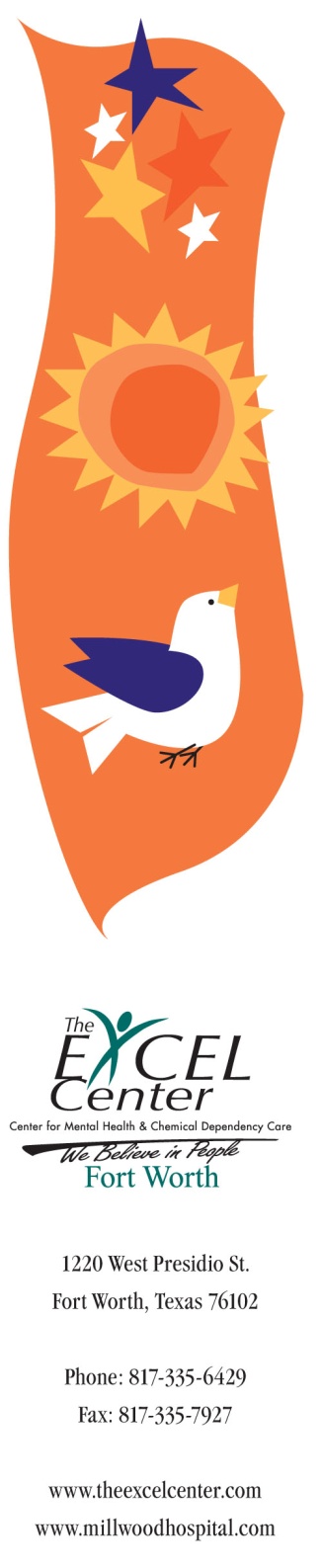 Suicide Statistics
Suicide is a major health problem in the United States where it is the tenth leading cause of death, reflecting a continued rise for the 7th year in a row. (Data 2013). 

In 2013 there were 713,000 ER visits related to self injury 
In 2013 there were 41,149 suicide deaths reported
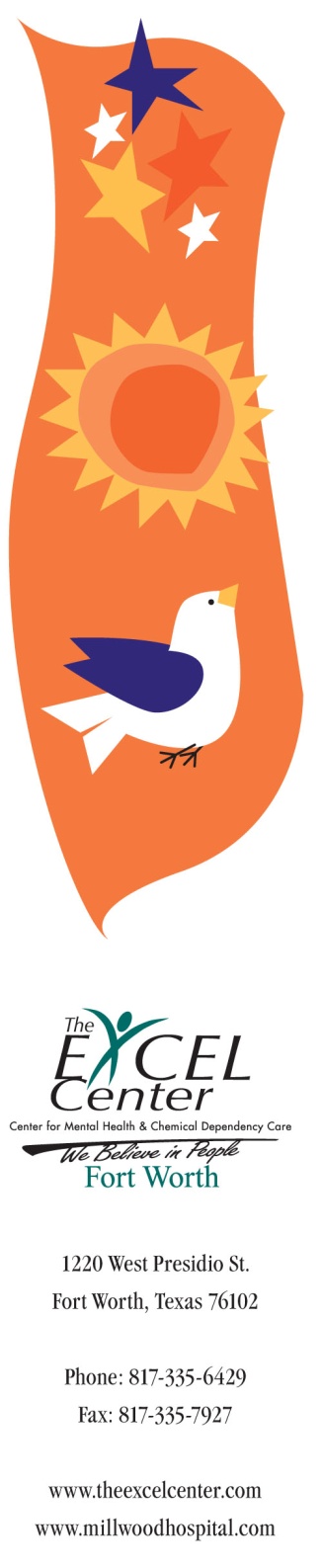 Suicide Statistics
Males die at a rate of roughly 4 times that of women.  Females account for 75% of attempts
Firearms are the most commonly utilized method of completing suicide by all age groups.
45% of the individuals who took their own lives in 2010 used firearms
40% used suffocation (Hanging/pillow)
8% used poisoning (pills, carbon monoxide)
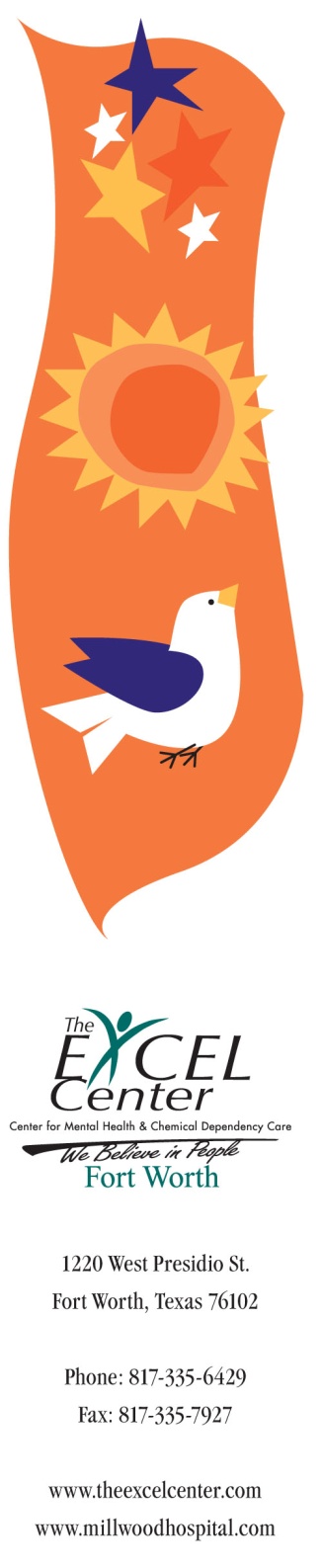 Youth Suicide Statistics
Youth ages 15-24 commit suicide at a rate of 10.5 per 100,000 
Rates are highest for youth aged 20-24 years
Majority of youth use firearms.  
Suffocation was second most commonly used method
Females more commonly use poisoning
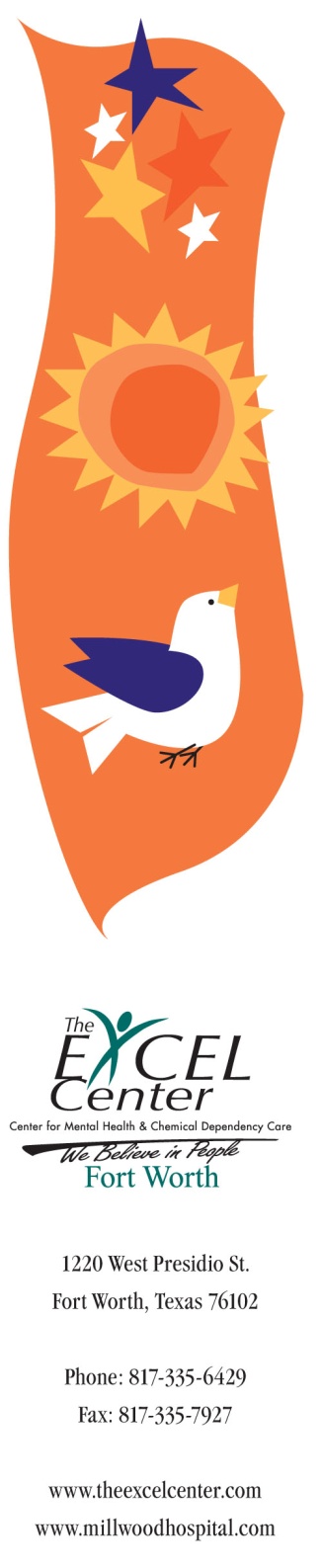 Youth Suicide Statistics
Suicide is the 3rd leading cause of death for young people ages 15-24, followed by accidents & homicides 
Suicide is the 4th leading cause of death for children age 10 - 14
8% of youth self-reported having attempted suicide one or more times in previous 12 months (2013)
2.4% reported having made a suicide attempt in previous 12 months that resulted in injury, poisoning or overdoses requiring treatment
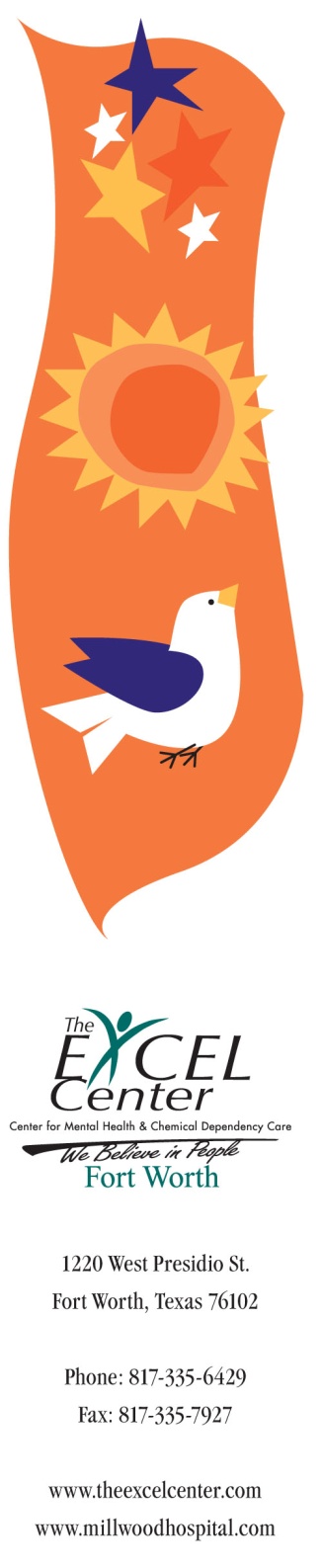 Teen Suicide as it Relates to the Classroom
5,000+ youth kill themselves each year
The U.S loses 100 teens/week to suicide
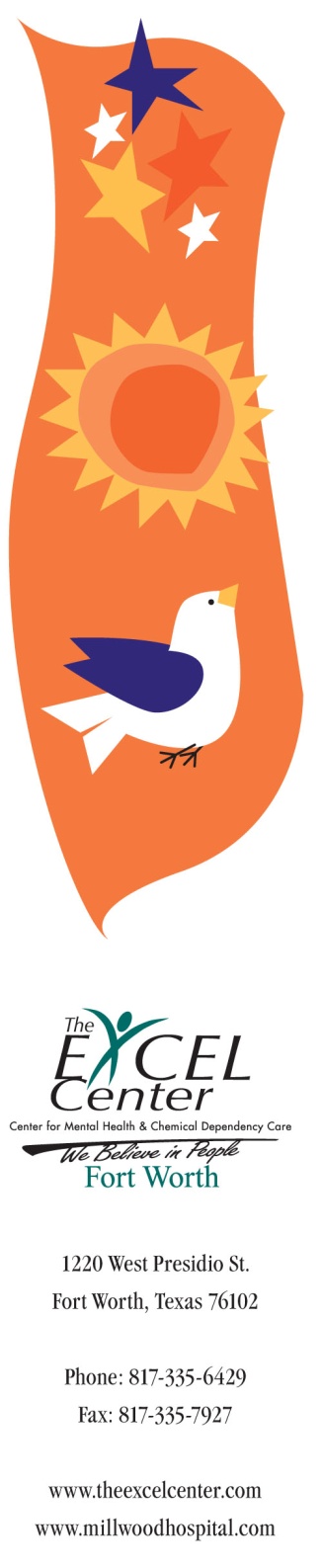 Teen Suicide as it Relates to the Classroom
Almost 1 out of 3 students reported that they had battled the start of depression in the past twelve months.
16% of students self reported seriously considered suicide.
13% of students reported having made a plan to commit suicide in the past twelve months. 
8% of  students reported having attempted suicide in the past twelve months. 24% high school students report attempts (FWISD)
[Speaker Notes: PLEASE NOTE: Your individual state statistics will be on your Presentation CD with each of the Power Points.]
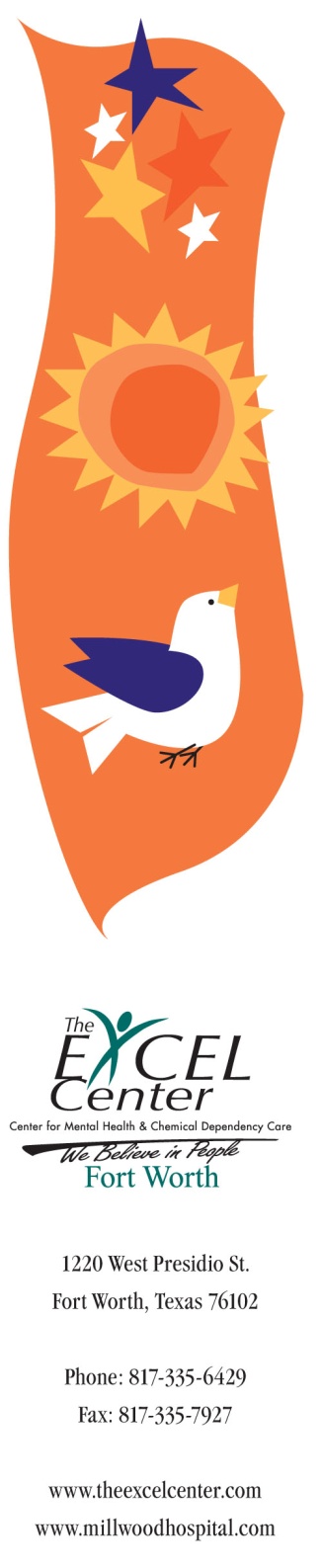 Suicide Facts for Seasonal Myths
Despite common myth, suicide rate across North America is lower during Christmas season
Youth Suicide IS most common during the Spring months with a second peak in Autumn
Similar seasonal fluctuations occur among individuals with bipolar illness which is most common at the time of mood shifts
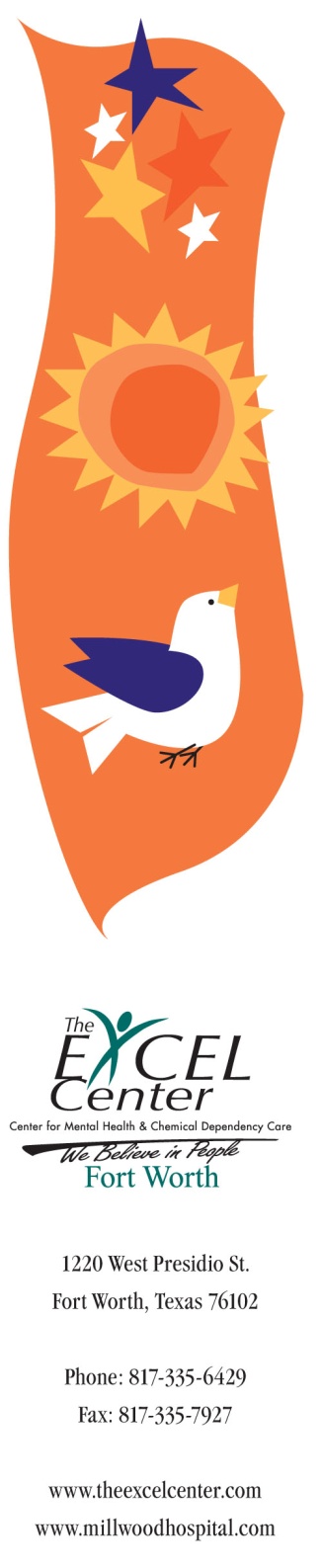 Suicide Myths
Talking about suicide will plant the thought
A sudden lifting of spirits means the person is no longer suicidal
Most suicidal people never ask for help with their problems
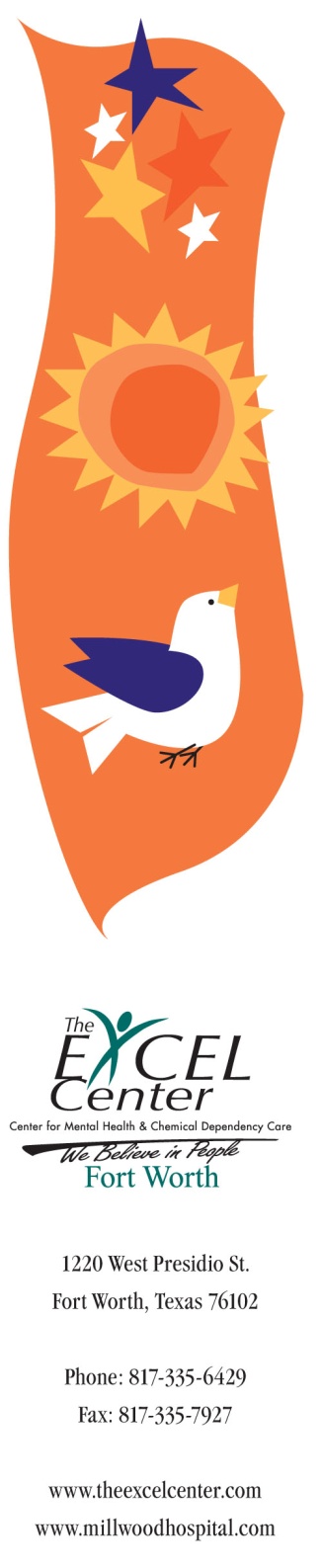 Suicide Myths
People who threaten suicide are just seeking attention
People who talk about suicide won’t really do it
There is no way to prevent suicide
Incomplete attempts minimize future attempts
Alcohol and drugs do not contribute
Suicide occurs at the beginning of a crisis
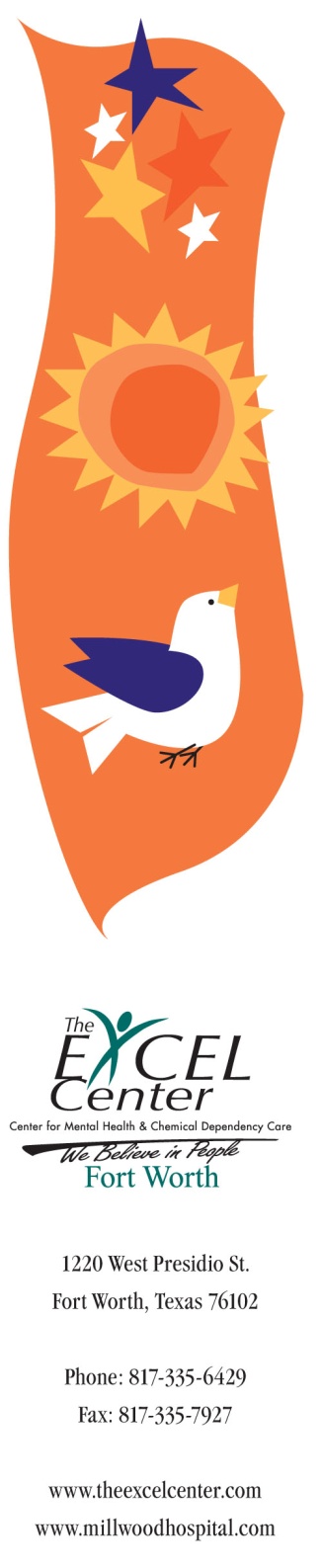 TRUTHS
Most people do not really want to die – they just want their pain to end
About 80% of the time, people who kill themselves have given definite signals or talked about suicide
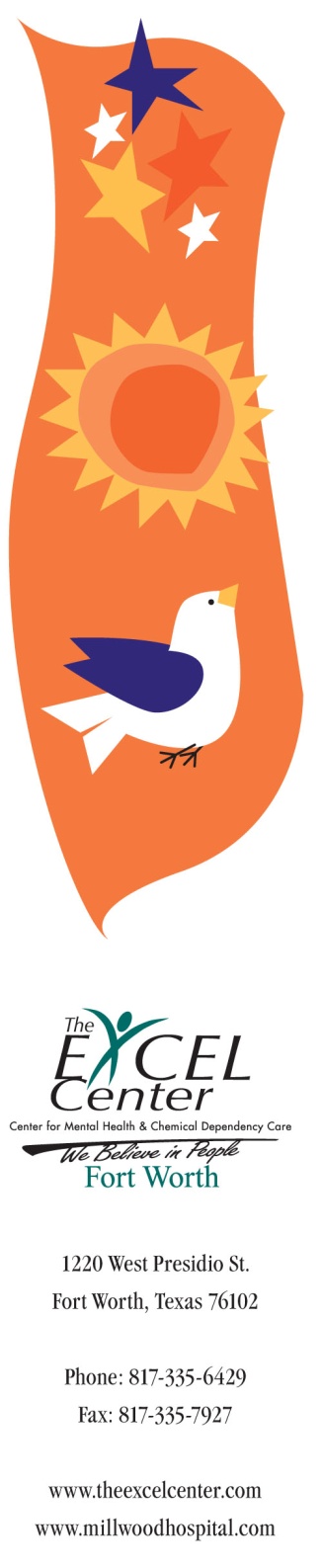 Reasons for Suicide
Many factors may contribute to a young person’s decision:
	- environmental/community/system
	- family factors (conflict, economic)
	- peer factors (rejection, alienation)
	- psycho-biological (predisposition)
	- lack of protective factors
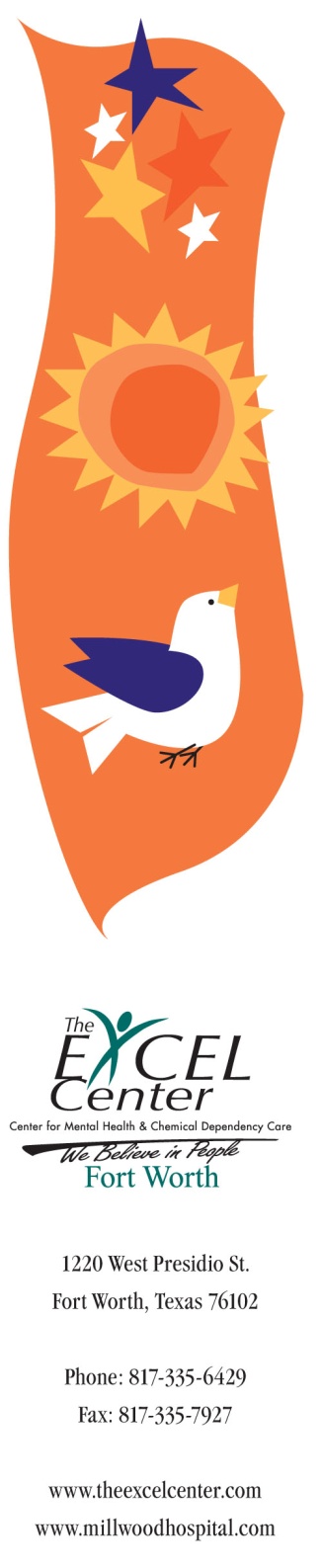 Reasons …
An individual’s perception of the factors is more real to them than the actual factors
They feel life is unbearable and they can’t take another minute of it
Feelings of helplessness, hopelessness, depression & desperation
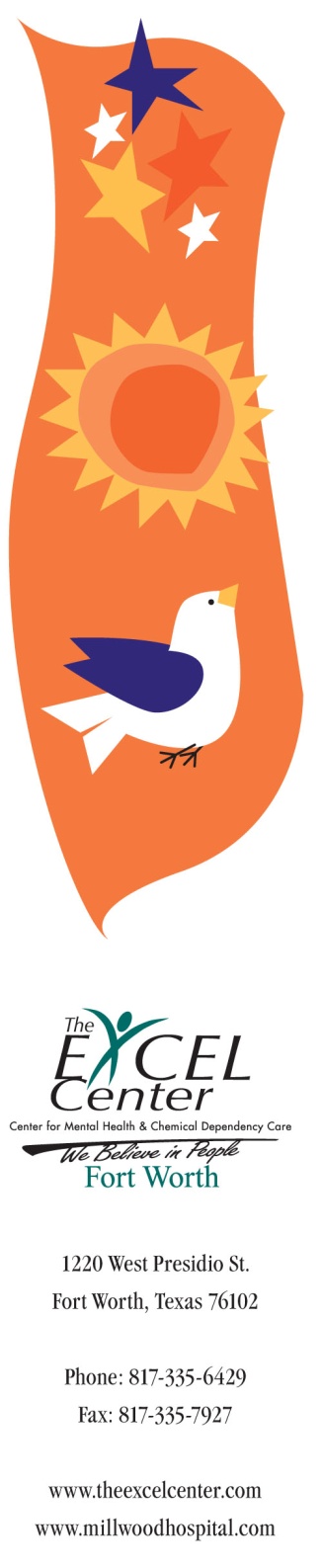 Contributing Factors
Feelings of isolation, not fitting in, different than everyone else
Serious mental or physical illness
Incarceration
Severe physical/sexual abuse
Living in a violent/unstable/poor communicative home
Drug or alcohol abuse
Experiencing a major loss (death, divorce)
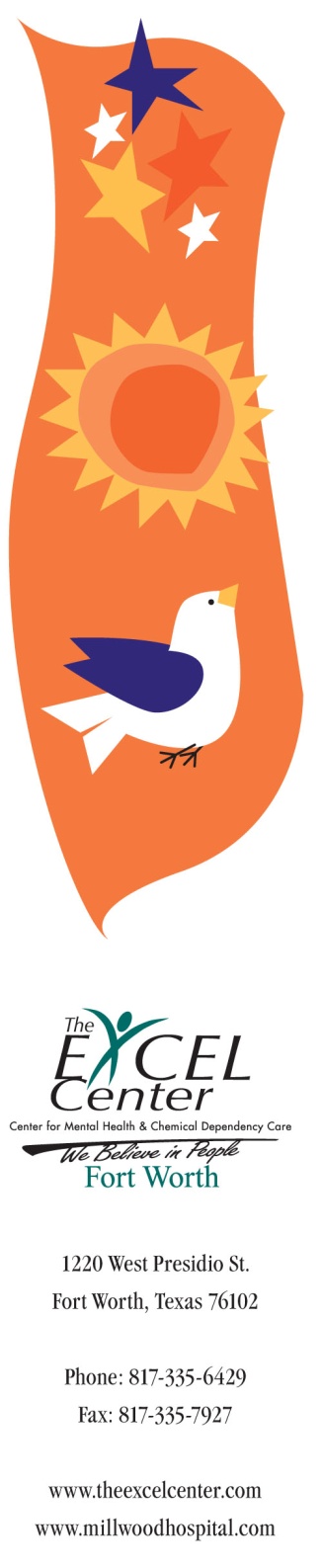 Risk Factors
Experiencing major life changes
Family history of mental disorders, substance abuse or suicide
Previous suicide attempts
Depression/Bipolar diagnosis
Easy Access to Guns
Exposure to peer suicides
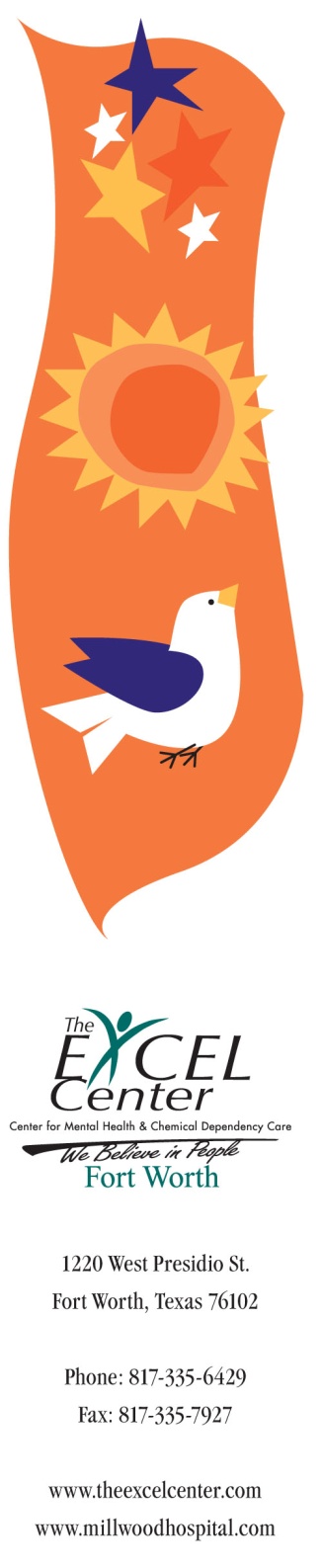 Risk Factors
Break ups
Death of a loved one
Bullying
Academic crisis or school failure
Trouble with authorities
Trauma
GLBTQ  youth are at higher risk
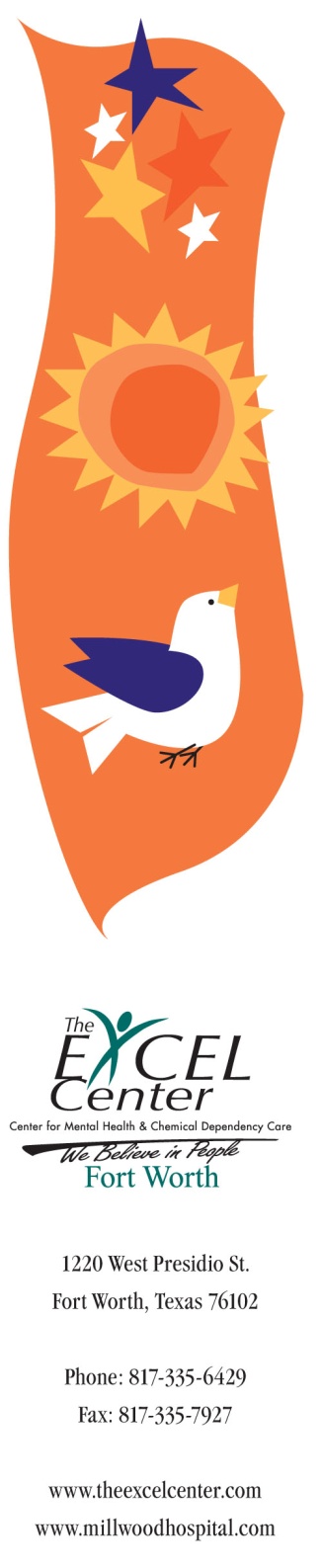 Suicide Contagion?
Teens are more likely to kill themselves if they have read, seen or heard about other teen suicide attempts
Studies have shown that suicide can be provoked by suicide-related material in the media as evidenced by clusters of suicides within a geographic area in a limited time
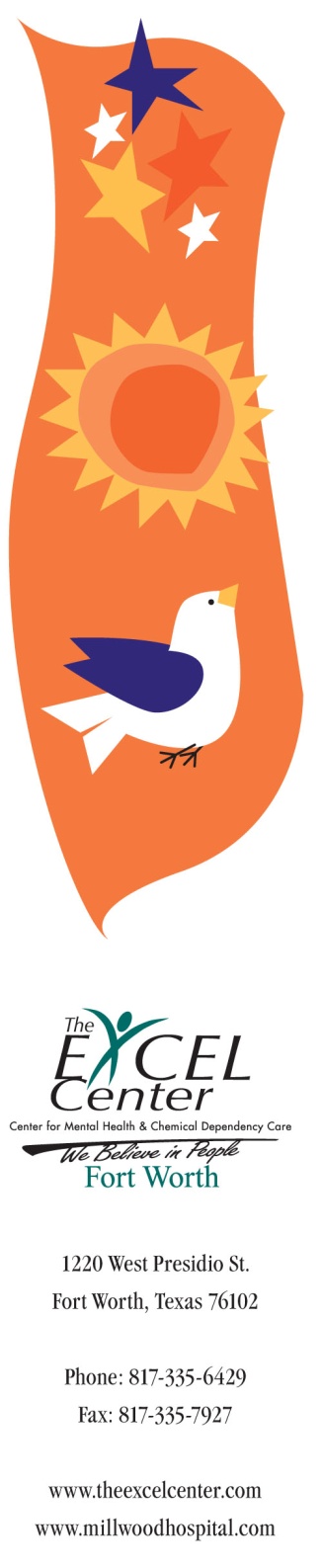 Warning Signs
Talks about committing suicide
Gives away prized possessions
Makes out a will/final arrangements
Has trouble eating or sleeping
Experiences drastic changes in behavior
Withdraws from friends/social activities
Loses interest in what interested them most
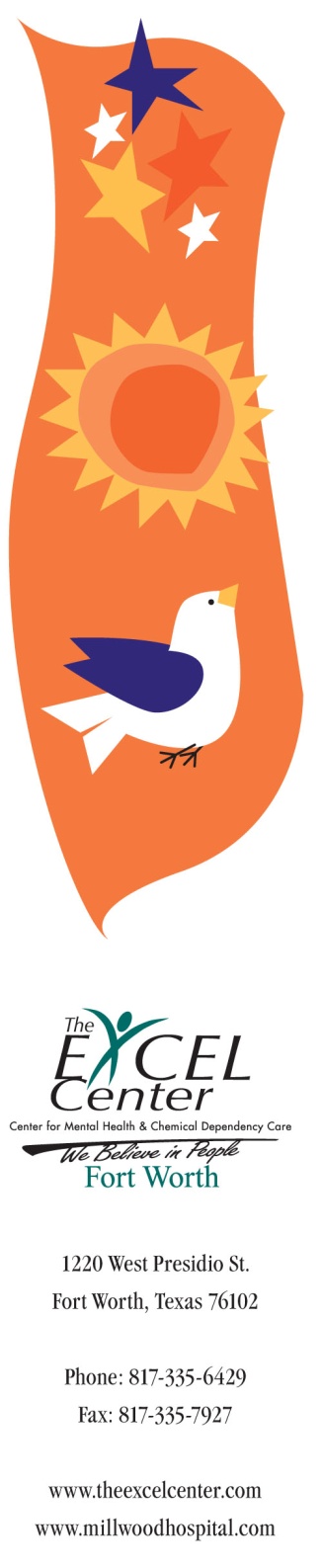 Warning Signs
Takes unnecessary risks
Is preoccupied with death or dying
Loses interest in appearance
Increase use of alcohol or drugs
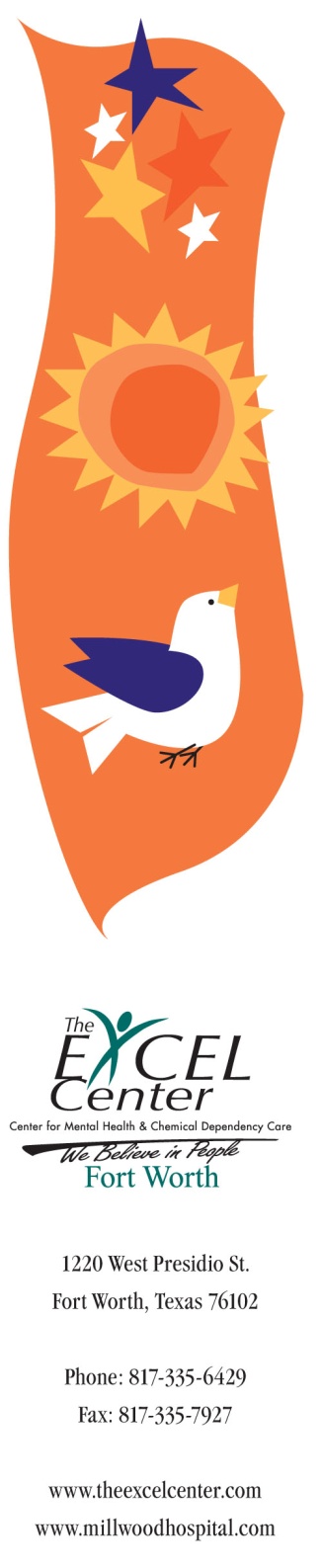 Warning Signs
Direct threats: “I want to die”
Indirect threats: “You’d be better off without me.”
Repeated expressions of hopelessness
Sudden & unexpected change to a cheerful attitude
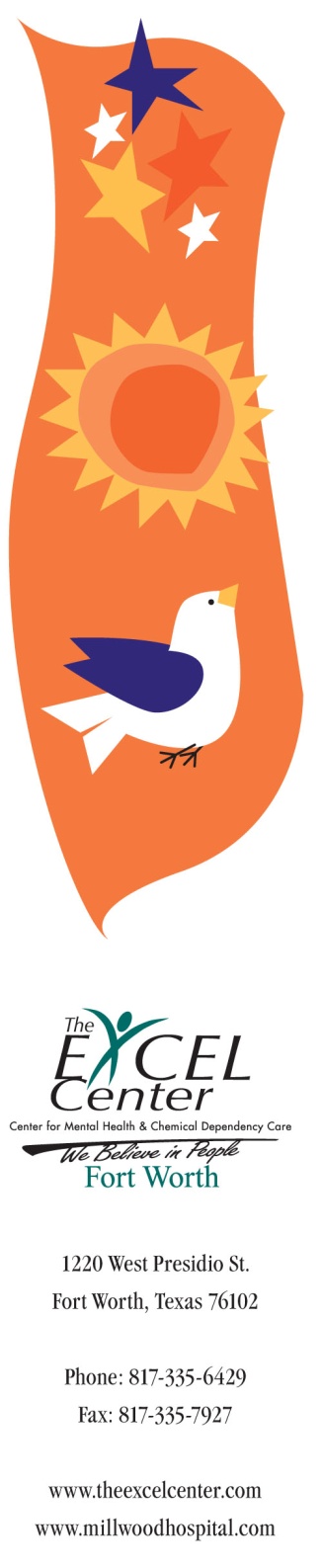 Protective Factors & Preventive Methods
Supportive family, friends and community relationships
Responsive and ongoing medical and mental health care
Safe schools and school connectedness
Cultural & religious beliefs that discourage suicide
Friends/peer relationships that are supportive
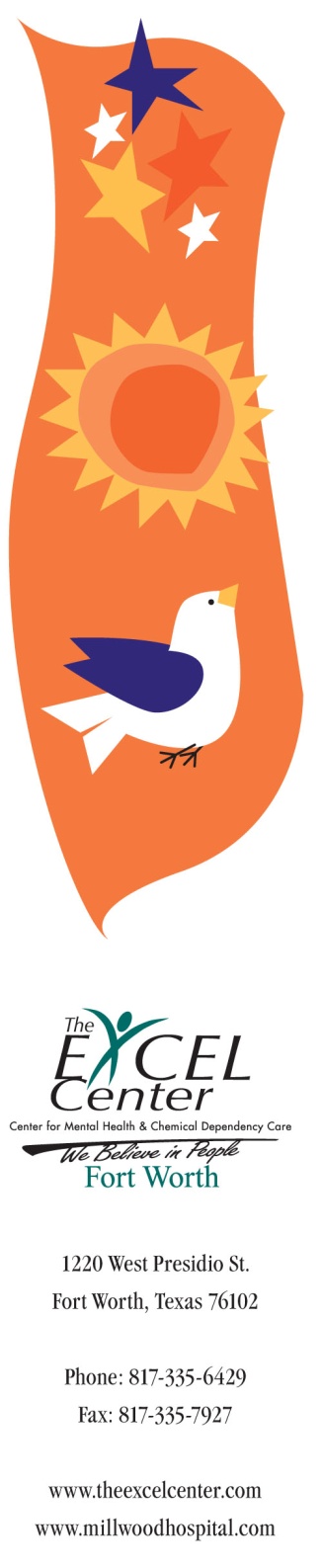 Prevention Methods
Suicide Risk Assessments
Emergency Conference
ROI
Agreement to participate in care
Support plan
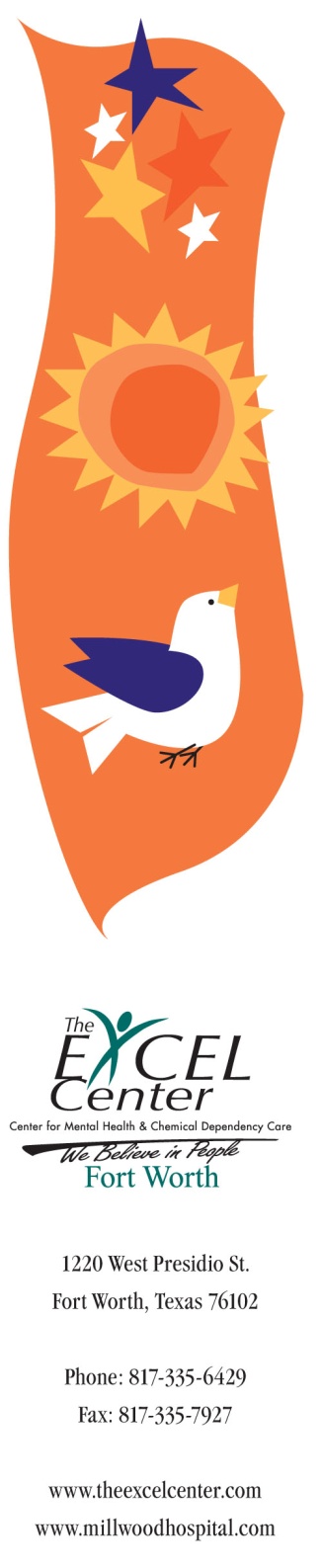 Prevention Methods
Be direct.  Talk openly and matter-of-factly about suicide
Listen attentively without judgment
Find a safe place to talk and allow as much time as necessary
Get involved. Be available. Show interest and support
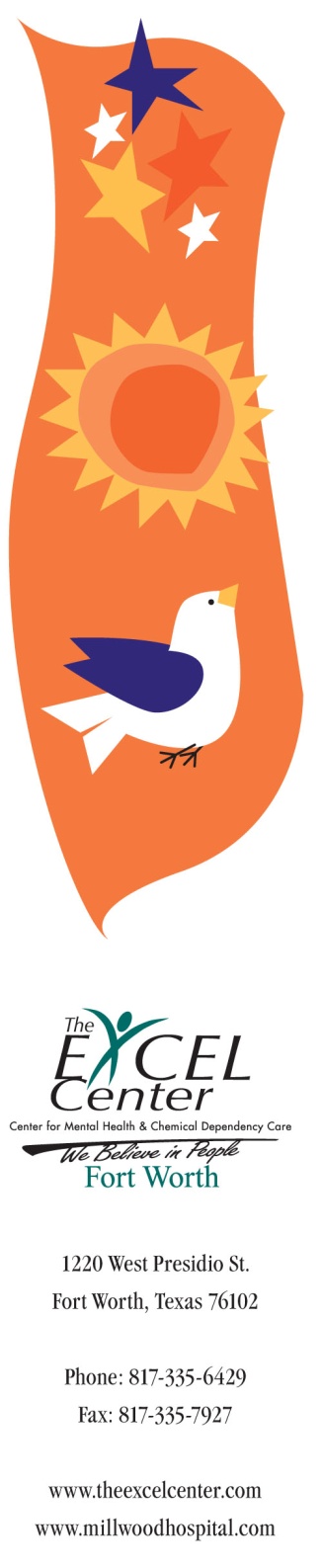 COMMUNICATING WITH TEENS
Set the Tone
Trustworthy
Teen will not tell us personal details just because we are professionals
Respectful
No one wants to be a problem to be solved
Respect is conveyed by Listening
Hear what is NOT being shared
Hear where clarification is needed
“I noticed you have not mentioned about how school is going for you.  Is it okay for me to ask?
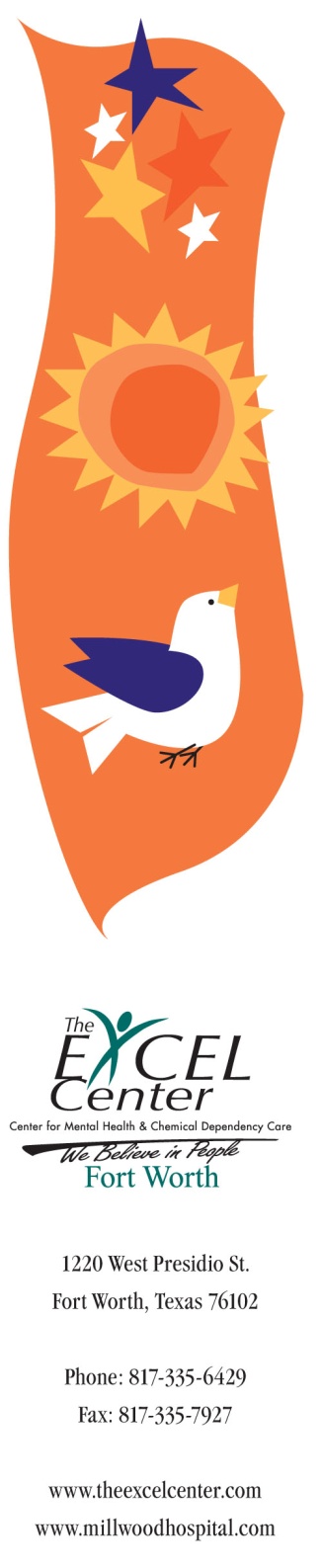 COMMUNICATING WITH TEENS
Body Language
Our body language reinforces or undermines our intended message
Youth are hypersensitive to adult hypocrisy
Give full attention, eye contact, handshake.
Communicate happy to see them
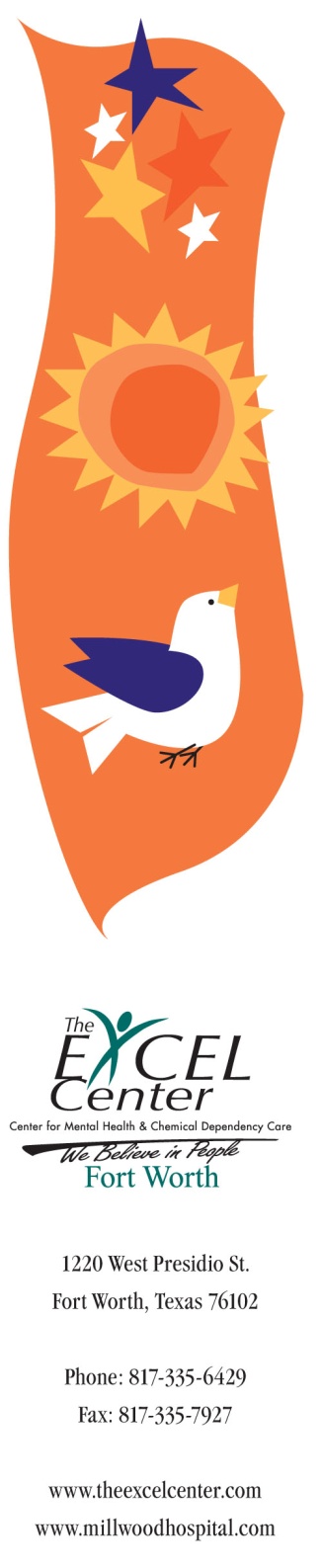 COMMUNICATING WITH TEENS
Help the teen find the language for an experience. 
“Some folks who have similar experiences have shared they feel hurt, worried, confused or scared.  Do any of these words fit your feelings?”
What are you worried might be going on?
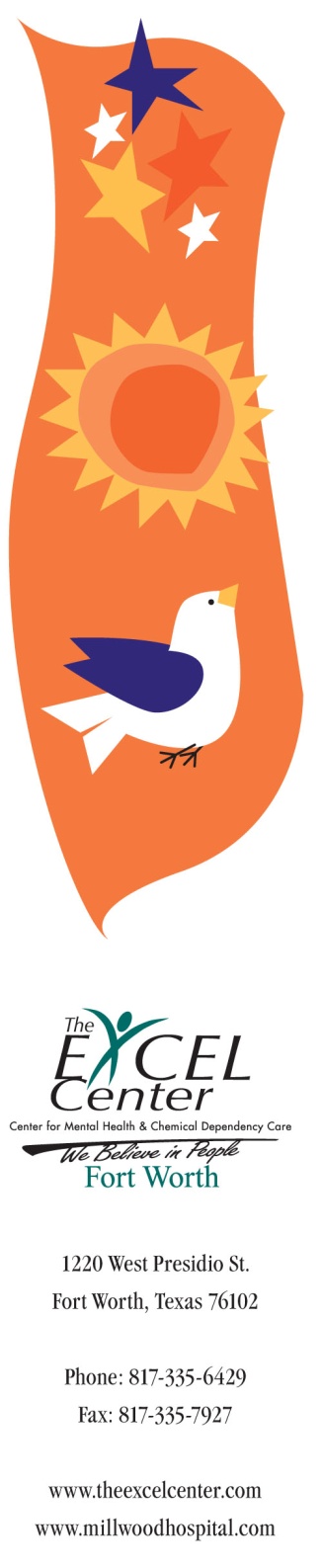 COMMUNICATING WITH TEENS
Bring attention to the issue
“I am concerned about…”
“I am confused about what you said”
Check your assumptions
	“It seems to me you might be feeling…”
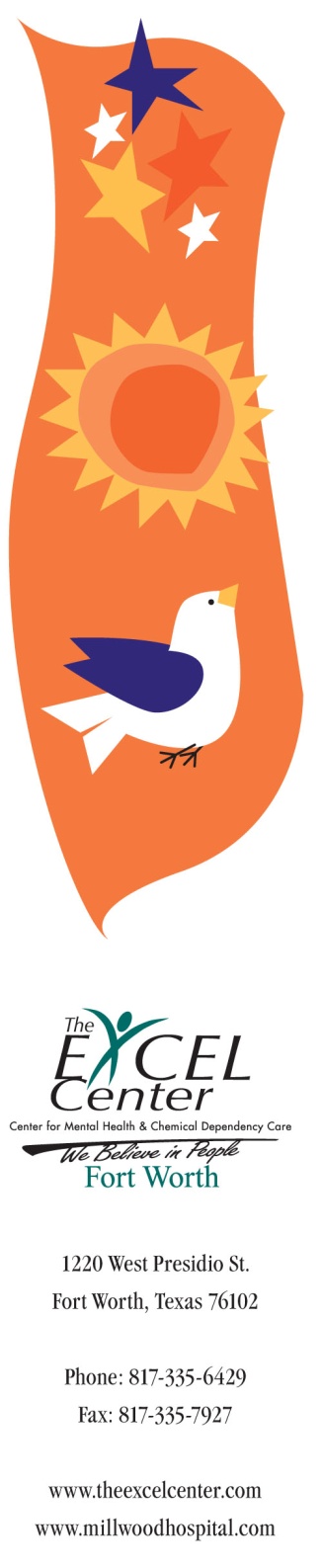 Communicating During a Crisis
Goal is Safety
Goal is to make teen feel connected
“It sounds like this is really overwhelming”
“You are describing  really sad time”
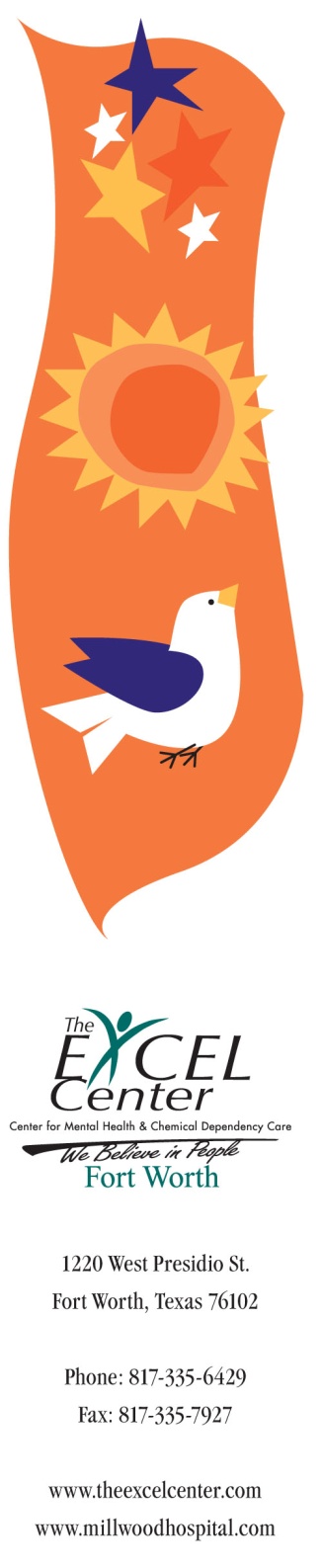 Communicating During a Crisis
Do Say
Help me to understand
I can’t imagine how you feel
You seem upset.  I am here to help you sort out your feelings
This seems so important to you
I hear you
Don’t Say
I understand
I know how you feel
Just calm down
You are making a big deal out of nothing
I agree
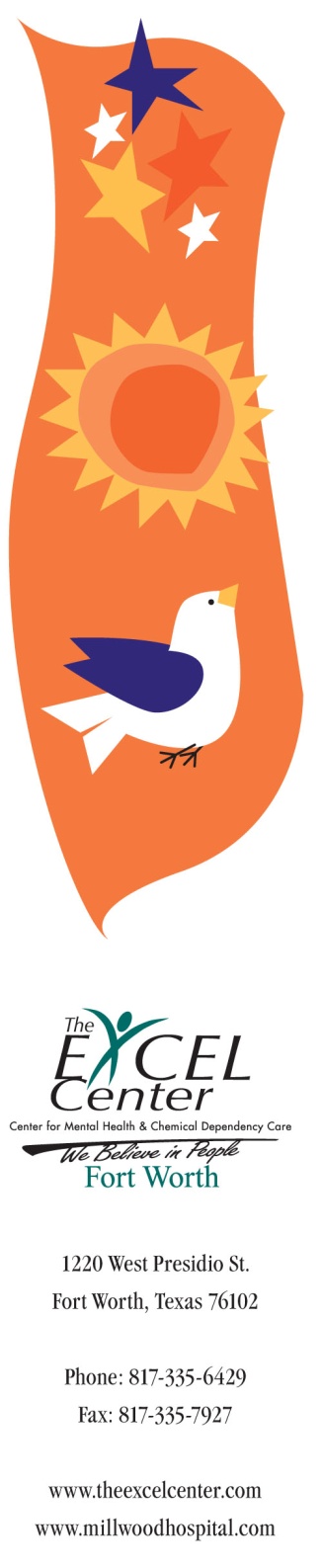 Connecting with Teens
Hypersexuality
High risk behavior – Those who use sex to provide quick, intense, moments of physical comfort or emotional release
“Are you worried that you may be pregnant or have STD?”
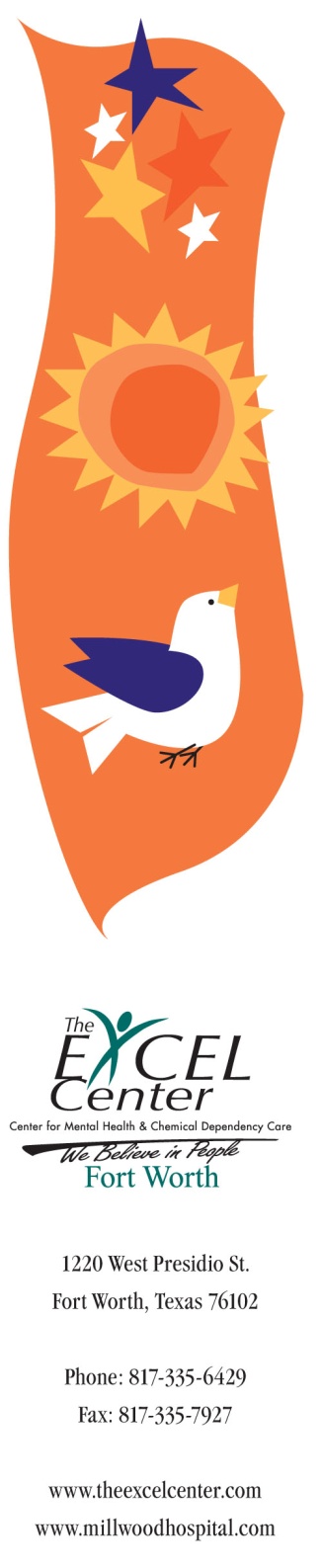 SSHADESS Screen For Depression
Strengths – what are you good at?
School – how is school going for you?
Home – Are there any changes at home?
Activities – Are you involved in any activities?
Drugs/Substance Abuse – Are you using?  How does it help you?
Emotions/Eating/Depression -  Are you feeling stressed? Are you  irritable?  Are you bored? (Teens usually use external factors to explain mood.)
SSHADESS Screen For Depression
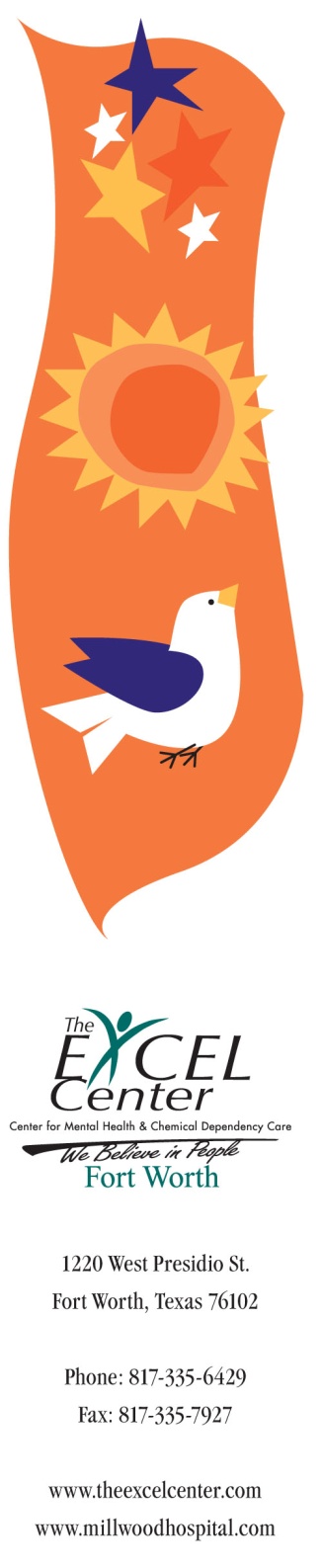 Sexuality – L,G, B, T, Questioning youth - Increased risk for isolation from family, peers
Are you attracted to anyone?” (no gender)
“Are you comfortable with who you are?”
“Are you comfortable with your body?”
Safety – abuse screen
Who do you live with?  How do you get along? How are you punished? Has anyone forced you to do anything you did not want to?
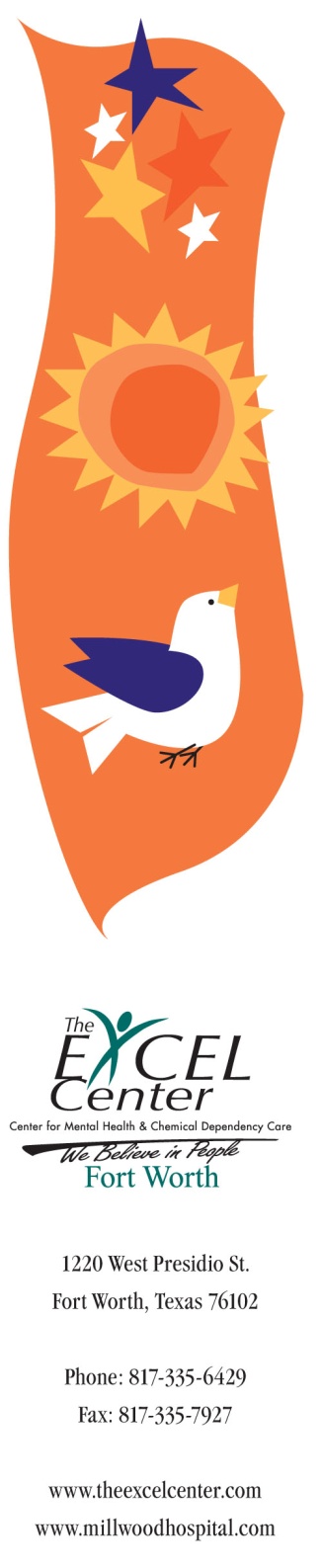 DEPRESSIVE SYMPTOMS
Feelings of sadness
Loss of interest in usual activities, social isolation
Drop in grades
Change in sleep, eating, hygiene
Rage, uncontrolled anger, seeking revenge
Death wish – temp fate by taking risks that could lead to death – speeding, running red lights
Comments on hopelessness, worthlessness, feels trapped
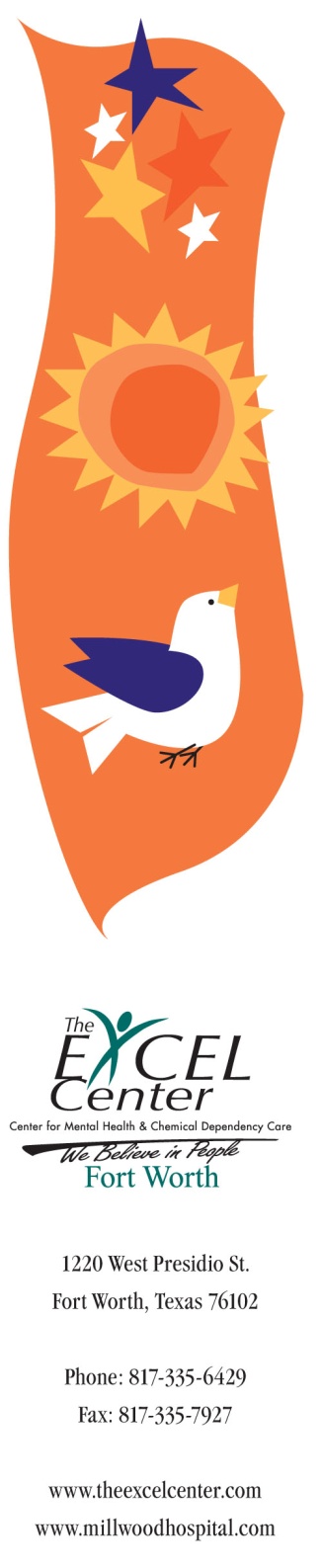 References for Presentation
Center for Disease Control
American Association of Suicidology
National Youth Violence Prevention Resource Center
Ginsburg, Kenneth, MD and Kinsman, Sara, MD, PHD, Strength Based Communication Strategies to Build Resilience and Support Healthy Adolescent Development
FWISD
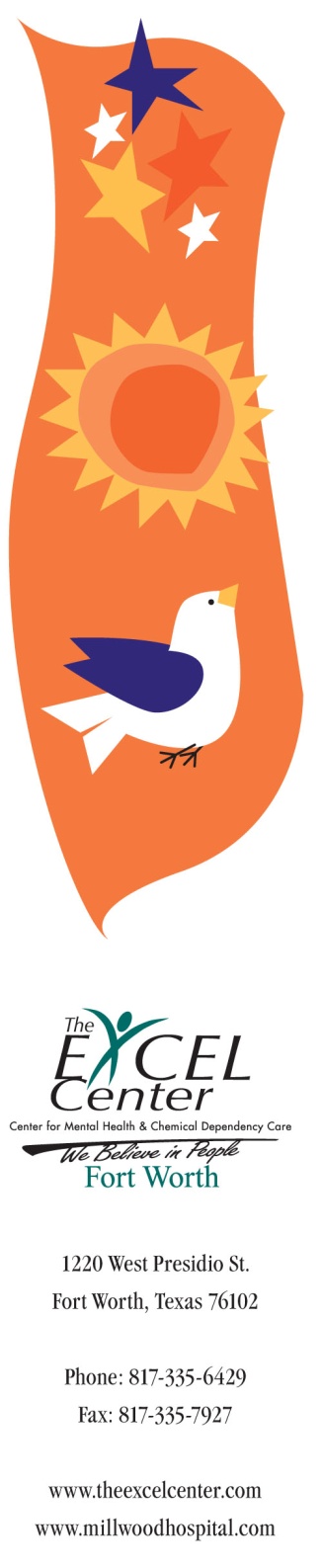 RESOURCES
American Association of Suicidiology 
National Center for Prevention of Youth Suicide
National Suicide Prevention Lifeline – 24 hr free line – 1-800-273-TALK (8255)
211 United Way